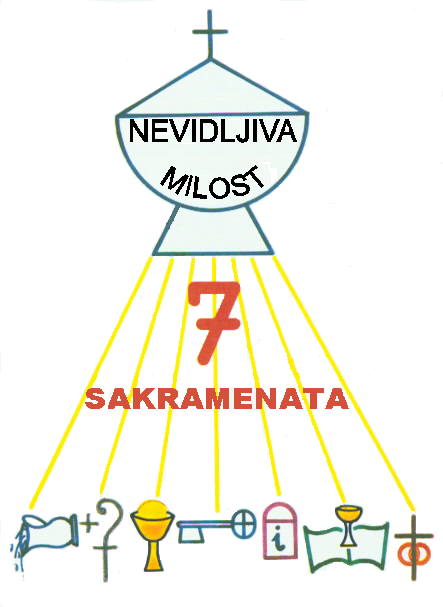 Sakramenti
Kviz
[Speaker Notes: BLANK]
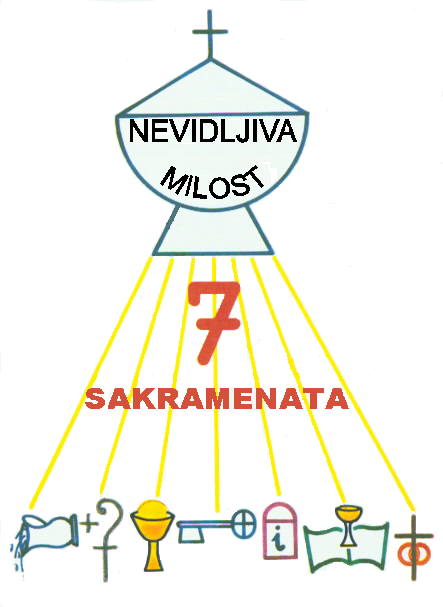 Sakramenata ima:
?
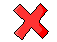 ?
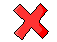 ?
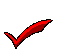 [Speaker Notes: BLANK]
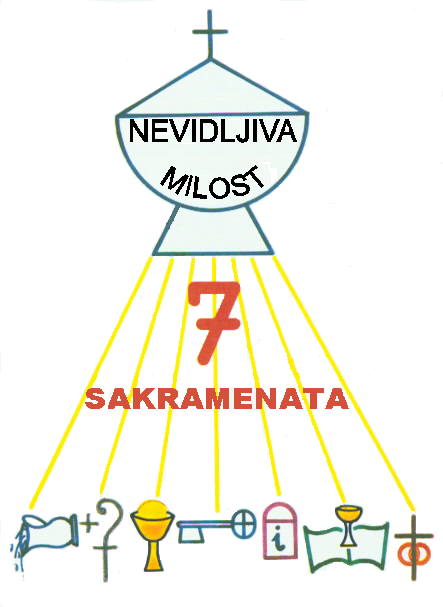 2. Prvi i temeljni sakrament Crkve je:
?
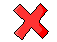 ?
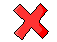 ?
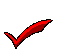 [Speaker Notes: BLANK]
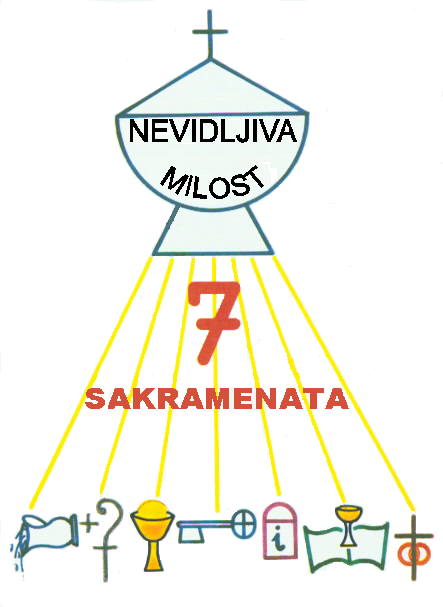 3. Bolesničko pomazanje može se primiti:
?
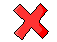 ?
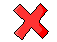 ?
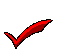 [Speaker Notes: BLANK]
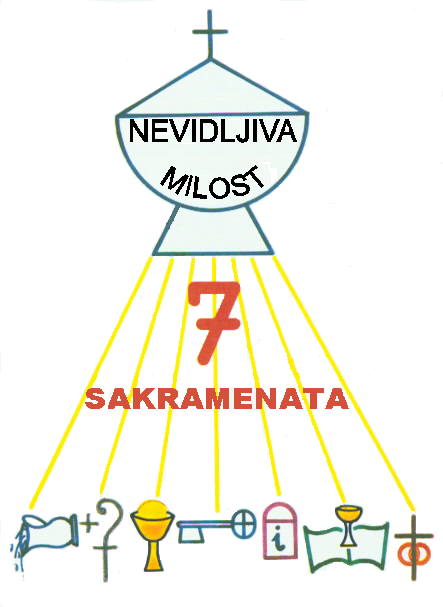 4. U Katoličkoj crkvi brak je:
?
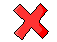 ?
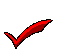 ?
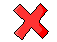 [Speaker Notes: BLANK]
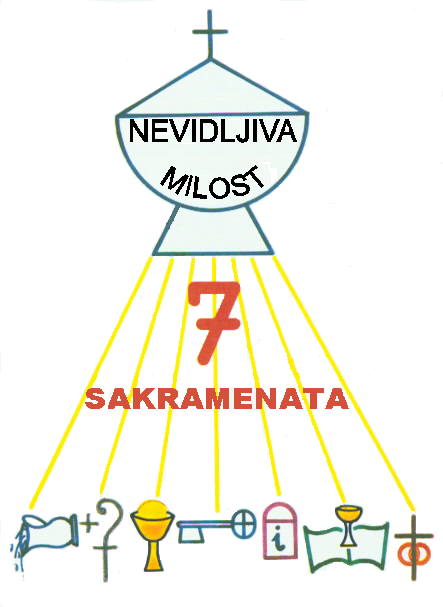 5. Sakrament potvrde podjeljuje:
?
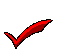 ?
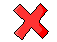 ?
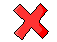 [Speaker Notes: BLANK]
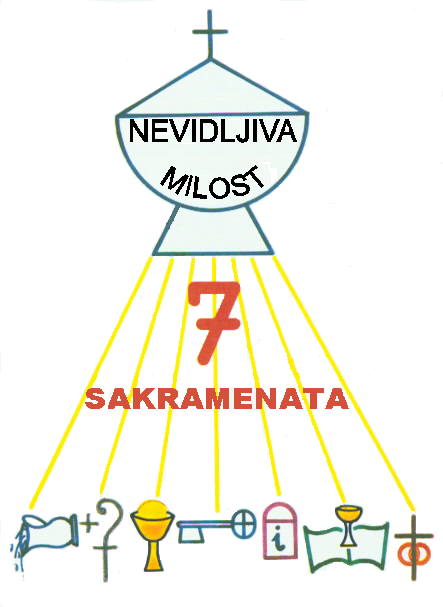 6. Sakramentalni znakovi euharistije su:
?
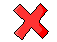 ?
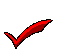 ?
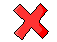 [Speaker Notes: BLANK]
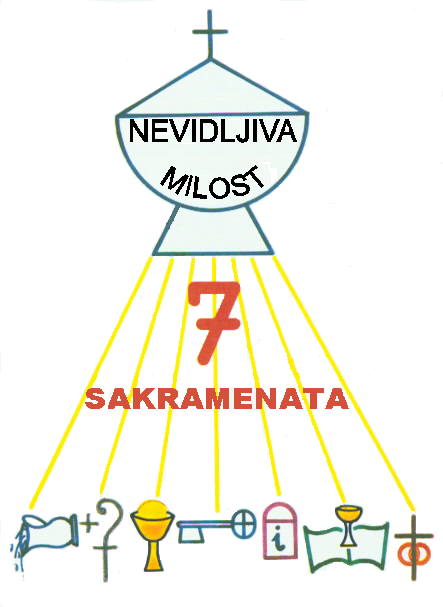 7. Pri ređenju svećenika biskup:
?
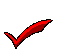 ?
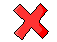 ?
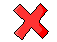 [Speaker Notes: BLANK]
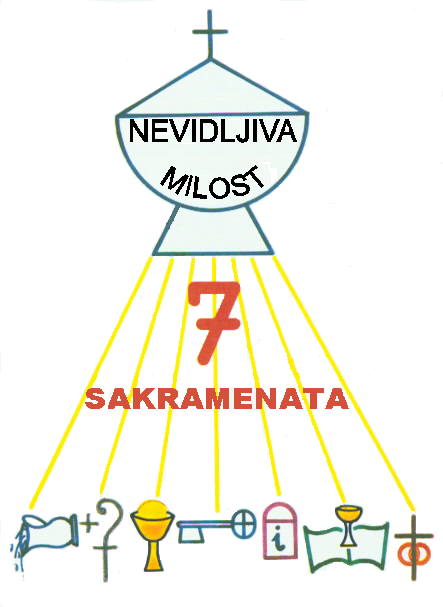 8. Vlast opraštanja grijeha imaju:
?
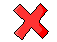 ?
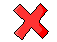 ?
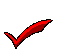 [Speaker Notes: BLANK]
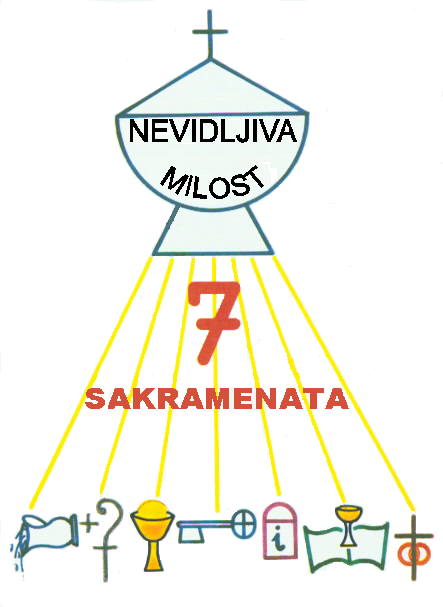 9. Sakramentom potvrde postajemo:
?
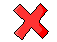 ?
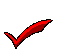 ?
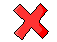 [Speaker Notes: BLANK]
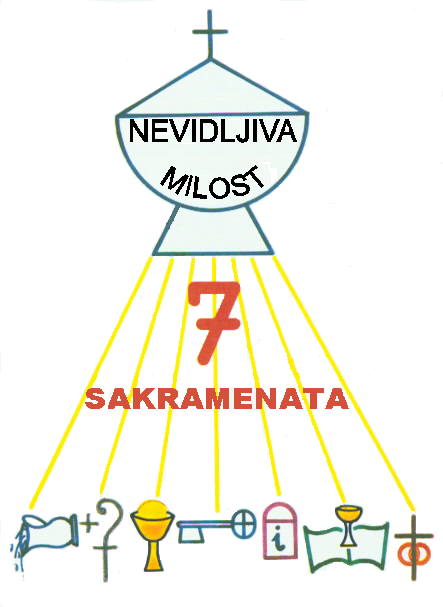 10. Sakramenti u službi zajednice su:
?
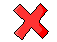 ?
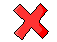 ?
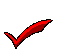 [Speaker Notes: BLANK]
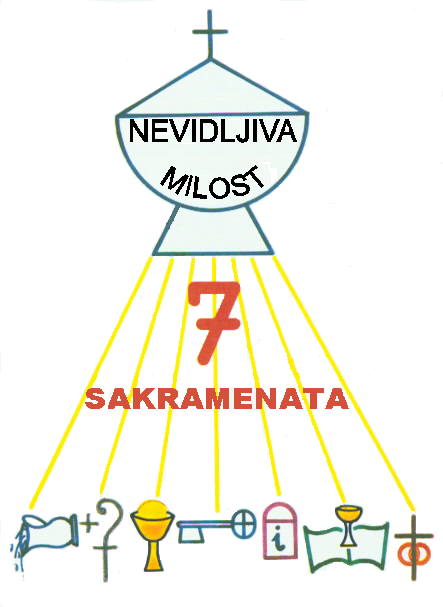 11. Kojim sakramentom nam se briše istočni grijeh:
?
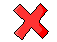 ?
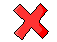 ?
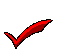 [Speaker Notes: BLANK]
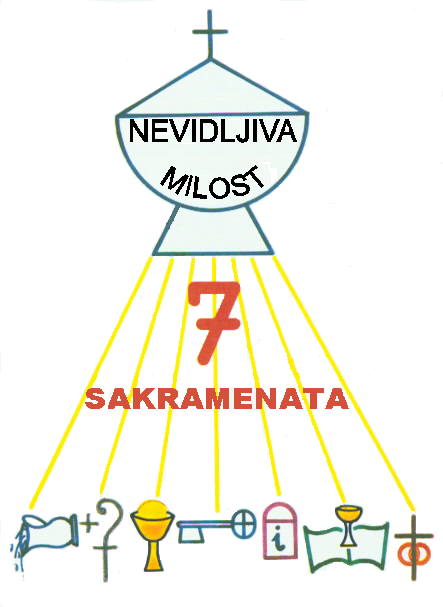 12. Isus je euharistiju ustanovio na:
?
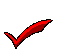 ?
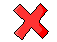 ?
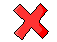 [Speaker Notes: BLANK]
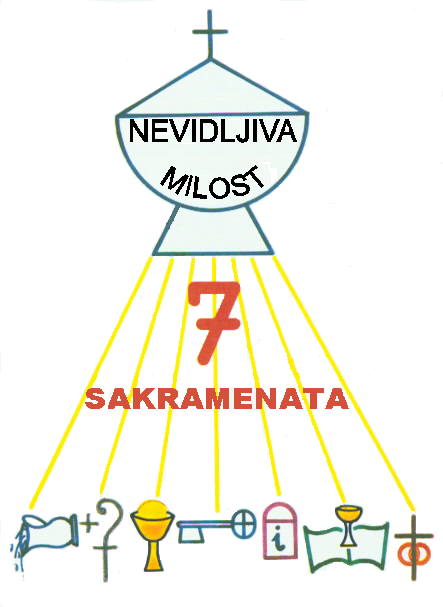 13. Crkva preporuča da se vjernici pričeste:
?
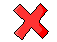 ?
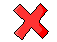 ?
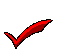 [Speaker Notes: BLANK]
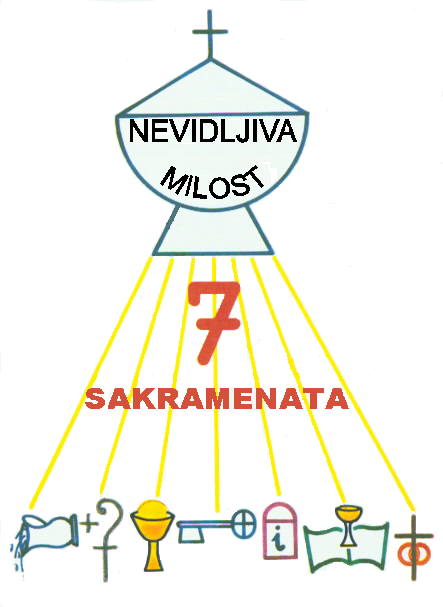 14. Pojam 'kršćanin' znači:
?
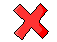 ?
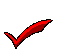 ?
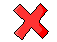 [Speaker Notes: BLANK]
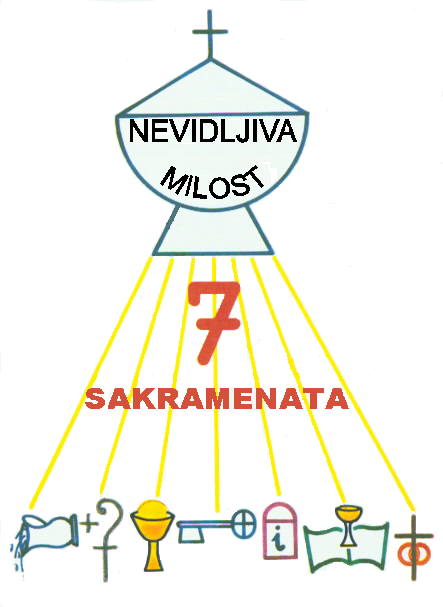 15. Za dobrog i odgovornog kršćanina sakramenti su:
?
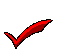 ?
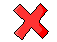 ?
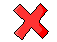 [Speaker Notes: BLANK]